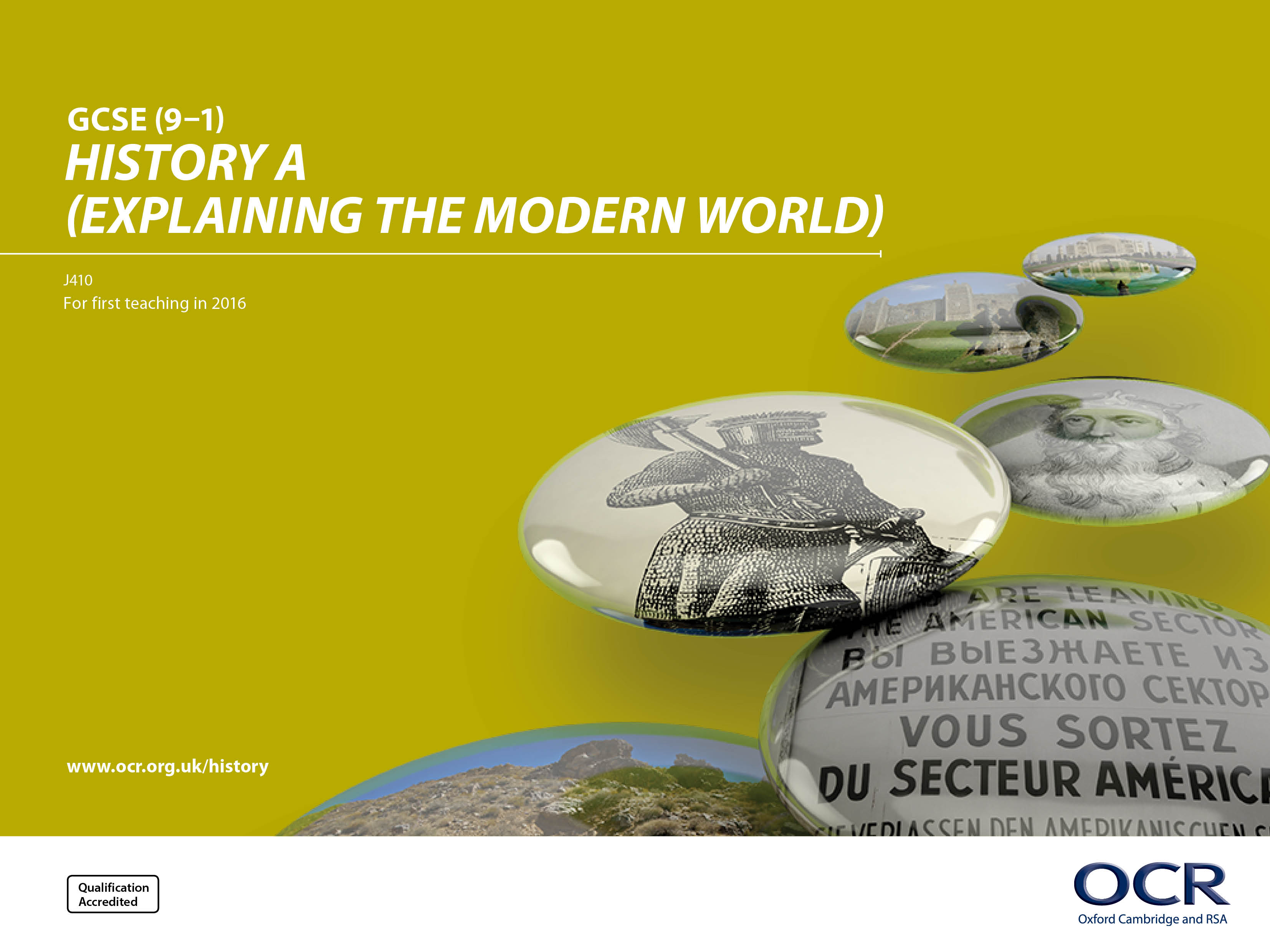 /09
Power: Monarchy and Democracy in Britain c.1000 to 2014

Annotated Sample Question Paper
Guidance
This guide is designed to take you though J410/09 GCSE (9–1) History A (Explaining the Modern World) exam paper.  Its aim is to explain how candidates should approach each paper and how marks are awarded to the different questions.  

The orange text boxes offer further explanation on the questions on the exam 
paper. They offer guidance on the wording of questions and what candidates 
should do in response to them.

The green text boxes focus on the awarding of marks for each question.  They give 
further information on the percentage of each assessment objective attributed 
to each question. The percentage given is over the whole qualification.

This Guidance has been produced using the Power: Monarchy and Democracy in Britain thematic study as an example, but it is also applicable to both of the other British Thematic Studies (J410/10 and J410/11).
This will always be a comparison of two primary sources requiring evaluation of the sources in their historical context.
AO3 (5%)
Answer all the questions. 



Describe two examples of challenges to the power of Parliament in the period 1979-1990.								[4] 




Explain why, by the early 1800s, there were criticisms of the systems to elect MPs to Parliament. 								[8]
There will never be optional questions in this exam paper.
The question stem will always be ‘Describe two examples…'

The question targets factual recall of knowledge and understanding. It is point marked with the first mark in each case being available for identifying a relevant example and the second mark for the detail of the description .
This question is marked against the AO1 and AO2 assessment objectives.
The question stem will typically be 'Explain…' 

The question will target conceptual understanding, for example why something happened/the reasons for something - cause, results consequence, how something is the same/different -
diversity/change/continuity etc.) as well as knowledge and understanding.
Unlike 'Explain' questions elsewhere on the specification, this has only 8 marks and 4 levels, rather than 10 and 5, to reflect the fact that knowledge and understanding for the thematic study will be broader and so less in depth
and detailed than for the other studies.
How significant a change was the Glorious Revolution for Britain? 	[14]










‘Between c.1000 and 1750 monarchs relied on co-operation with their subjects rather than conflict.’ How far do you agree with this statement? 											[24]
The question stem will always target an aspect of conceptual understanding, for example  ‘How far was X significant for Y'/'How far was X the cause/consequence of Y'/'How far were X and Y similar/different'/ 'How much had X changed/remained the same between Y and Z‘ against specified events/periods. The specific topic of this question will always be drawn directly from the specification.
These question are levels marked. They are marked against both AO1 and AO2 assessment objectives, with the majority of marks being allocated for AO2 in order to reflect the emphasis on conceptual understanding.
The question stem will always be a statement followed by 'How far do you agree'.

The question will target analysis of the given statement using conceptual understanding, and use of knowledge, to analyse, explain and reach a conclusion. The statement will always look at a specified issue across a long sweep of history, typically over two of the eras in the specification.